Дисципліна вільного вибору студента“Організація дозвілля у готельно-ресторанних закладах”
Спеціальність 241 Готельно-ресторанна справа галузі знань 24 Сфера обслуговування
Мета дисципліни
Метою вивчення навчальної дисципліни є формування спеціальних знань у студентів із теоретичних засад  організації дозвілля у готельно-ресторанних закладах.
Завдання курсу:
Теоретичні - формування знань щодо організації дозвілля у готельно-ресторанних закладах.
Практичні - формування практичних навичок та вмінь щодо організації дозвілля у готельно-ресторанних закладах.
Компетенції:
Навички використання інформаційних і комунікаційних технологій;
Здатність формувати та реалізовувати  ефективні зовнішні та внутрішні комунікації на підприємствах сфери гостинності, навички взаємодії (робота в команді).
Здатність розуміти економічні процеси та здійснювати планування, управління і контроль діяльності суб’єктів готельного та ресторанного бізнесу.
Теми дисципліни
Основи організації дозвілля у готельно-ресторанних закладах.
Особливості організації дозвілля в закладах гостинності.
Основи створення організації дозвілля.
Основі елементи організації дозвілля у готельно-ресторанних закладах.
Характеристика організації дозвілля у готельно-ресторанних закладах.
Ефективність організації дозвілля в закладах гостинності.
Вплив організації дозвілля у готельно-ресторанних закладах на їх розвиток.
Список рекомендованих джерел
Основна література
Сокол Т.Г. Організація обслуговування в готелях і туристичних комплексах / Т.Г. Сокол. - К. : Альтерпрес, 2009. - 447 с.
Фоменко Н. В. Рекреаційні ресурси та курортологія : навч. посібник / В. Н. Фоменко. – К.: Центр навчальної літератури, 2007. – 312 с.
Інтернет-ресурси
https://studfile.net/preview/8147561/
http://www.tnu.in.ua/study/refs/d24/file133239.html
https://magistr.ua/works/83/255043/
https://ru.osvita.ua/vnz/reports/management/14595/
http://ac.opu.ua/specialization/menedzhment-turyzmu-ta-gostynnosti
http://eir.zp.edu.ua/bitstream/123456789/1913/1/Zaytseva_Hospitality_industry
http://dspace.msu.edu.ua:8080/xmlui/bitstream/handle/123456789/310/Organizacia%20gotel%20gospod.pdf?sequence=1&isAllowed=y
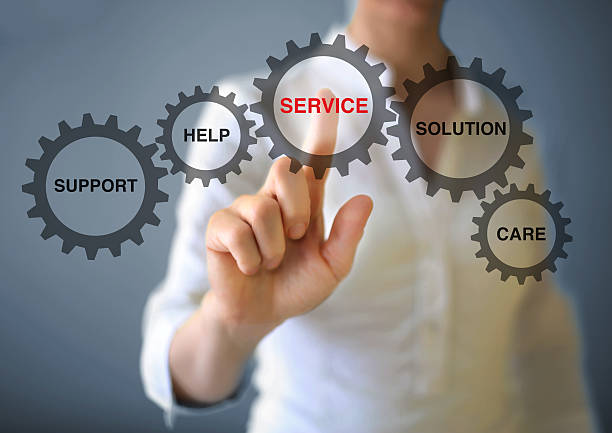